1
تهیه کننده :
محسن یوسف پور
آموزشگاه شاهد حضرت قائم (عج)
مدیریت آموزش   و پرورش شهرستان مبارکه
اَلدَّرسُ الأوّل
مذکّر
به اسمی گفته می شود که آخر آن  تای گرد «ة ـــة » ندارد.
 مانند:
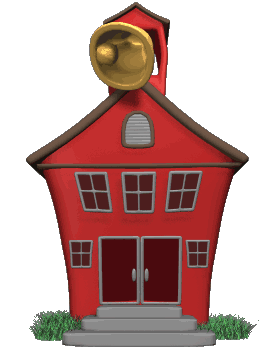 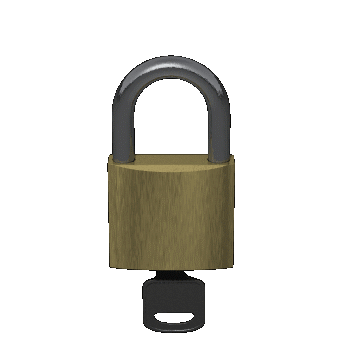 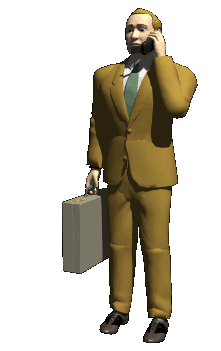 بَیت
مِفتاح
رَجُل
اَلدَّرسُ الأوّل
مؤنّث
به اسمی گفته می شود که آخر آن  تای گرد «ة ـــة » دارد.
 مانند:
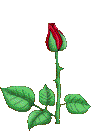 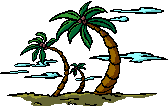 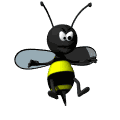 وَردَة
شَجَرة
نَحلَة
اسم اشاره به نزدیک
دو کلمه «هذا» و «هذه» به معنی «این» و هر دو
اسم اشاره به نزدیک می باشند.
«هذا» همراه با کلماتی می آید که آخر آن ها 
تای گرد «ة» نباشد.و «هذه» همراه کلماتی می آید که آخر آنها «ة» باشد.
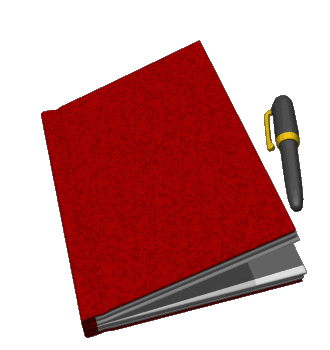 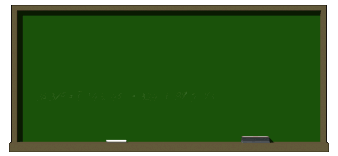 هذا دفترٌ
هذِهِ لوحة
اسم اشاره به دور
دو کلمه «ذلِکَ» و «تِلکَ» به معنی «آن» و هر دو
اسم اشاره بدور می باشند.
«ذلک» همراه با کلماتی می آید که آخر آن ها 
تای گرد «ة» نباشد.و «تلک» همراه کلماتی می اید که آخر آنها «ة» باشد.
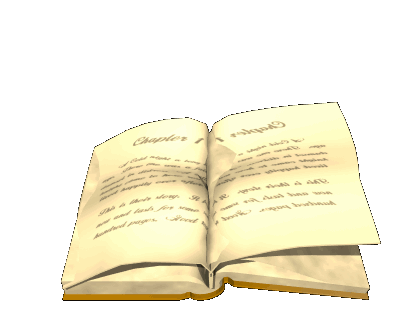 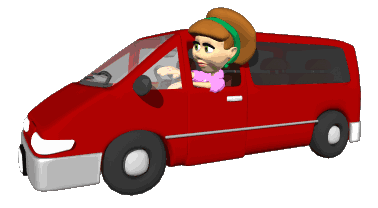 ذلِک کِتابٌ
تلک سيارة
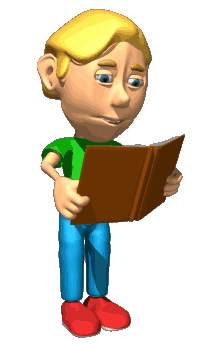 هذا طالبٌ
ذلک
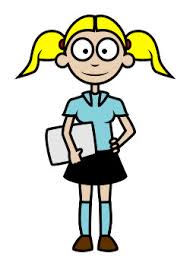 هذِهِ طالبة
تلک
اَلدَّرسُ الثّانی
اسم مثنّی
مثنّی: اسمی است که در مورد دو شخص یا دو 
چیز بکار می رود.
اگر به آخر اسم مفرد علامت های «انِ» و «ینِ»
را اضافه کنیم، اسم مثنّی ساخته می شود.
عالِمانِ
عالِمتانِ
عالم
عالمة
عالِمَینِ
عالِمَتَینِ
اسم اشاره مثنّی
« هذا» و «هذه» یعنی «این» و هر دو مفرد هستند.
ولی« هذانِ» و «هاتانِ» یعنی «این دو» و
 هر دو مثنّی هستند.
« هذانِ» برای مثنّی مذکر و «هاتانِ» برای مثنّی مؤنث 
بکار می رود.
هاتانِ عالِمتانِ
هذانِ عالِمانِ
مؤنّث
مذکر
هاتانِ مسلمتانِ
هذانِ مسلمانِ
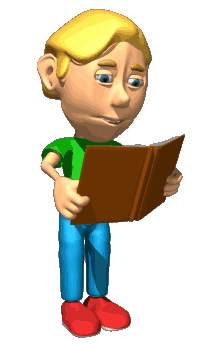 هذا طالب
مفرد مذکّر
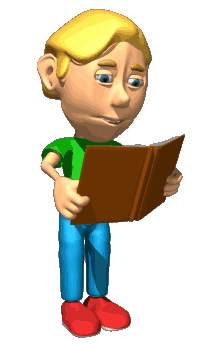 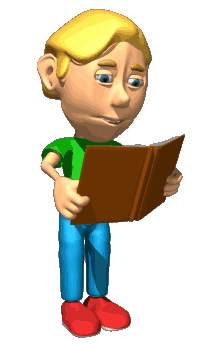 هذانِ طالبانِ
مثنّی مذکّر
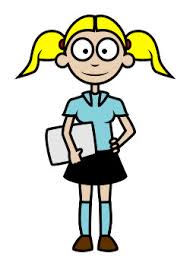 هذِهِ طالبة
مفرد مؤنّث
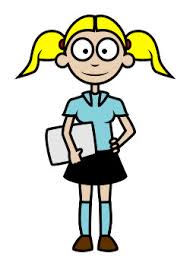 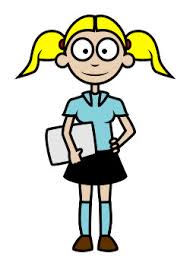 هاتانِ طالبتانِ
مثنّی مؤنّث
اَلدَّرسُ الثالث
جمع مذکر سالم
جمع: اسمی است که در مورد چند شخص یا چند 
چیز بکار می رود.
اگر به آخر اسم مفرد مذکر علامت های «ونََ» و «ینَ»
را اضافه کنیم، جمع مذکر سالم ساخته می شود.
عالِمونَ
مسلمونَ
عالم
مسلم
عالِمینَ
مسلمینَ
جمع مؤنث سالم
اگرازآخر اسم مفرد مؤنث «ة»  را برداریم 
و علامت  «ات» را اضافه کنیم، جمع مؤنث سالم
 ساخته می شود.
سَيارة
سَيارات
طالبات
طالبة
اسم اشاره جمع
« هؤلاء» یعنی «این ها»
« اولئک» یعنی «آن ها»
« هؤلاء» برای اشاره نزدیک و «اولئک» برای اشاره دور
بکار می رود.
اولئک عالِمونَ
هؤلاء عالِمونَ
دور
نزدیک
اولئک مسلمات
هؤلاءِ مسلمات
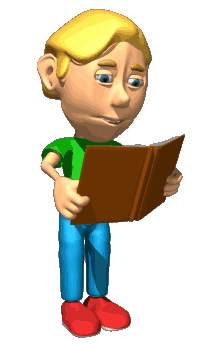 هذا طالبٌ
ذلک
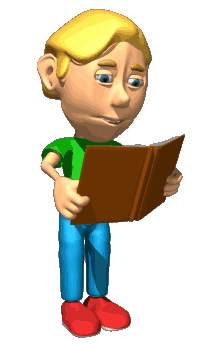 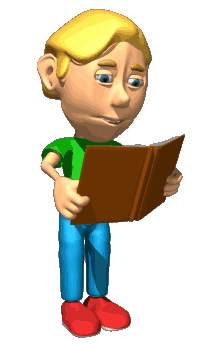 هذانِ طالبانِ
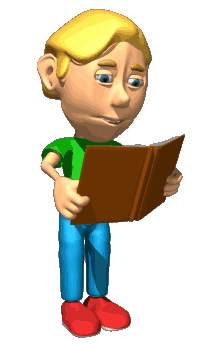 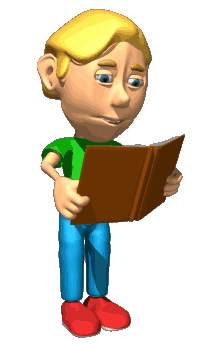 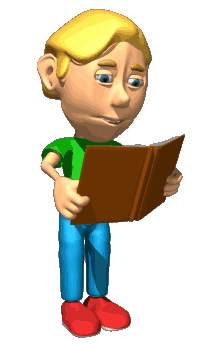 هؤلاءِ طالبونَ
اولئک
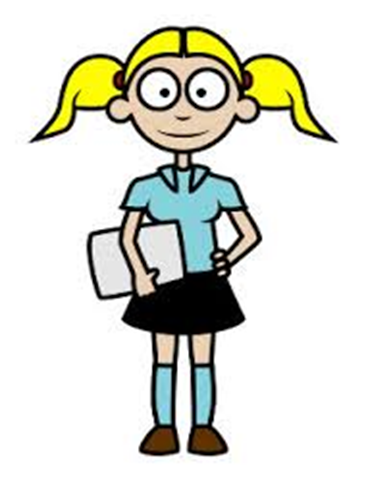 هذِهِ طالبة
تلک
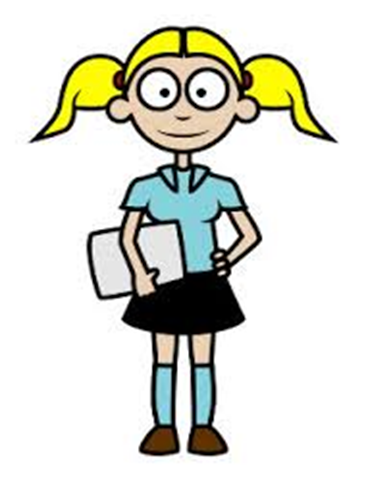 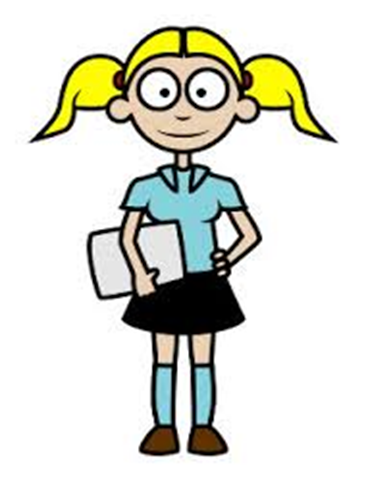 هاتانِ طالبتانِ
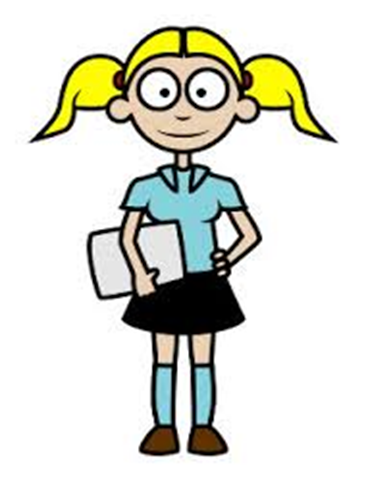 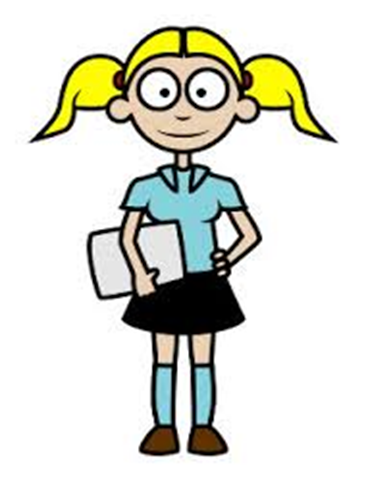 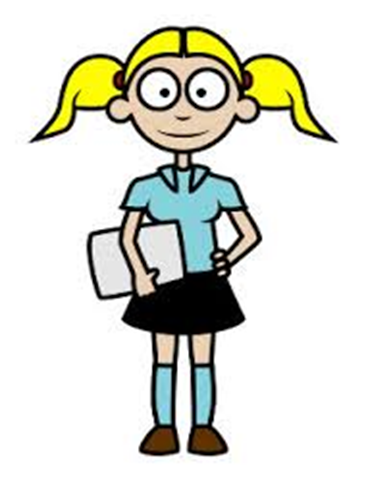 هؤلاءِ طالبات
اولئک